Simplified Treatment Algorithm for Hepatitis C
Maria Corcorran, MD, MPH
Assistant Professor
Division of Allergy and Infectious Diseases
University of Washington
Last updated: February 10, 2023
[Speaker Notes: Hello, I’m Dr. Maria Corcorran from the University of Washington. In this Hepatitis C Online mini-lecture, I will review the American Association for the Study of Liver Disease and Infectious Diseases Society of America’s simplified treatment algorithm for hepatitis C virus.]
Disclosures
Dr. Corcorran does not have any disclosures.
Overview
Introduction to simplified treatment.
Who is eligible
Pretreatment assessment
Recommended direct acting antiviral (DAA) regimens
Sofosbuvir-velpatasvir (Epclusa)
Glecaprevir-pibrentasvir (Mavyret)
Common drug-drug interactions to be aware of
On-treatment and post-treatment laboratory evaluation
[Speaker Notes: In this talk I will provide a brief overview of the simplified treatment algorithm for hepatitis C, including who is eligible, review the pretreatment assessment, outline the recommended direct acting antiviral, or DAA, regimens for patients being treated under the simplified algorithm, review common drug-drug interactions for the recommended DAA regimens, and outline the recommended on-treatment and post-treatment laboratory evaluation.]
Simplified Treatment Algorithm
WHO IS ELIGIBLE FOR SIMPLIFIED TREATMENT: 
Adults with chronic HCV infection, regardless of genotype, who DO NOT HAVE DECOMPENSATED CIRRHOSIS and who are HCV TREATMENT-NAÏVE.
WHO IS NOT ELIGIBLE FOR SIMPLIFIED TREATMENT: 
Patients with any of the following conditions or characteristics are not eligible for the simplified treatment algorithm. 
Prior HCV treatment
Decompensated cirrhosis
Coinfection with hepatitis B virus (HBV)
Currently pregnant
Known or suspected hepatocellular carcinoma (HCC)
History of liver transplantation
Patients with compensated cirrhosis and end-stage renal disease (ESRD)
Source: AASLD/IDSA HCV Guidance: Recommendations for Testing, Managing, and Treating Hepatitis C
[Speaker Notes: Direct acting antivirals have revolutionized the treatment of hepatitis C, allowing for shorter, safer and more effective treatment. In an effort to simplify and streamline treatment for HCV, the American Associations for the Study of Liver Disease and Infectious Diseases Society of America Hepatitis C Guidance committee has devised a simplified treatment approach for HCV, which streamlines the pre-treatment assessment and the recommended DAA regimens. This simplified approach is suitable for most patients who are treatment-naïve, including those without cirrhosis and those with compensated cirrhosis. The simplified approach can be used regardless of HCV genotype. Patients are not eligible for this simplified approach if they have previously received HCV treatment, have decompensated cirrhosis, coinfection with hepatitis B, are currently pregnant, have known or suspected hepatocellular carcinoma, a history of liver transplantation, or have compensated cirrhosis with concurrent end-stage renal disease.]
Simplified Treatment Algorithm: Pretreatment Assessment
Calculate a FIB-4
Assess for cirrhosis 
Medication reconciliation, including over the counter medications
Assess for potential drug-drug interactions
Educate the patient on medication administration, adherence and risk for reinfection
Pre-treatment laboratory assessment
Source: AASLD/IDSA HCV Guidance: Recommendations for Testing, Managing, and Treating Hepatitis C
[Speaker Notes: For patients who qualify for the simplified treatment algorithm, the AASLD/IDSA Guidance recommends first calculating a FIB-4. For the purposes of the simplified treatment assessment, a patient is presumed to have cirrhosis if their FIB-4 score is greater than 3.25, or if they have a prior FibroScan stiffness of greater than 12.5 kPa, other noninvasive serologic tests above published proprietary cutoffs, clinical evidence of cirrhosis based on imaging, laboratory evaluation, or exam, or a prior liver biopsy confirming cirrhosis. Prior to treatment, providers should also review the patient’s current medications, including over the counter medications, assess for drug-drug interactions, educate the patient on proper administration of medications, medication adherence, and prevention of reinfection, as well as perform the appropriate pre-treatment laboratory assessment.]
Pretreatment Laboratory Assessment
Within 6 months of treatment initiation for patients without cirrhosis and within 3 month of treatment initiation for those with compensated cirrhosis:
Complete blood count 
Hepatic function panel
Calculate glomerular filtration rate

Any time prior to initiating treatment: 
Quantitative HCV RNA
HIV antigen/antibody test
Hepatitis B surface antigen

Before starting treatment:
Serum pregnancy testing and counseling on the risk related to HCV medications should be provided to persons capable of becoming pregnant.
Source: AASLD/IDSA HCV Guidance: Recommendations for Testing, Managing, and Treating Hepatitis C
[Speaker Notes: A complete blood count, hepatic function panel, and calculated glomerular filtration rate should be obtain within 6 months of starting hepatitis C treatment for persons without cirrhosis and within 3 months of starting treatment for those with compensated cirrhosis. All persons should have a quantitative hepatitis C RNA, HIV antigen/antibody test, and hepatitis B surface antigen performed at any time prior to treatment. Persons capable of becoming pregnant should undergo serum pregnancy testing and counseling regarding pregnancy risk of hepatitis C medications prior to initiating treatment.]
Recommended DAA Medications for Treatment of HCV in the Simplified Treatment Algorithm
[Speaker Notes: There are two equally recommended DAA options to use for the simplified treatment of persons with chronic HCV:  (1) an 8-week treatment course with oral glecaprevir-pibrentasvir and (2) a 12-week treatment course with oral sofosbuvir-velpatasvir.  Both of these regimens have pangenotypic activity, have once daily dosing, are well-tolerated, and have cure rates greater than 95% with all genotypes.]
Glecaprevir-Pibrentasvir
First pangenotypic NS3/4A protease inhibitor-NS5A inhibitor combination to be approved 

Not an option for patients with decompensated cirrhosis due to the presence of a protease inhibitor. 

SVR-12 rates ≥95% for treatment naïve individuals with and without compensated cirrhosis
[Speaker Notes: Glecaprevir-pibrentasvir is the first pangenotypic NS3/4A protease inhibitor and NS5A inhibitor combination to be approved that offers a potent treatment option for the vast majority of patients with chronic hepatitis C. This drug is not an option for patients with decompensated cirrhosis given the presence of the protease inhibitor. In the main registration trials for treatment-naïve individuals, sustained virologic response (SVR) rates for 8 of glecaprevir-pibrentasvir were in the range of 95% or greater with very few if any on-treatment virologic breakthroughs or post-treatment relapses.]
Glecaprevir-Pibrentasvir: Notable Drug-Drug Interactions
Statins: Co-administrations leads to increased plasma concentrations of statins and can increase the risk for myopathy, including rhabdomyolysis.
Ethinylestradiol: Co-administration increase levels of ethinylestradiol, leading to increased risk of ALT elevation.
Select HIV ART:  Protease inhibitors and pharmacologic boosters (e.g., ritonavir and cobicistat) can increase serum concentrations of glecaprevir. Select NNRTIs, including efavirenz and etravirine, which can decrease plasma concentrations of glecaprevir-pibrentasvir.
[Speaker Notes: The University of Liverpool has an easy to use, up-to-date online drug-drug interaction database that is very helpful when reconciling a patient's medications and identifying drug-drug interactions. While it is impossible to memorize all drug-drug interactions with glecaprevir-pibrentasvir, it can be helpful to remember a few common interactions that frequently come up in clinical practice.  One of the most common interactions encountered with glecaprevir-pibrentasvir is the interaction with statins. Glecaprevir-pibrentasvir increases the plasma concentrations of statins and can increase the risk for myopathy, including rhabdomyalysis. Glecaprevir-pibrentasvir can also increase levels of ethinylestradiol when these drugs are co-administered, leading to increased risk of ALT elevation. Finally, glecaprevir-pibrentasvir is contraindicated with certain HIV antiretroviral therapy, including protease inhibitors and pharmacologic boosters such as ritonavir and cobicistat, which can increase serum concentrations of glecaprevir. Similarly, glecaprevir-pibrentasvir should not be co-administered with select NNRTIs, including efavirenz and etravirine, which can decrease plasma concentrations of glecaprevir-pibrentasvir.]
Sofosbuvir-Velpatasvir
Pangenotypic NS5A-NS5B inhibitor, given as a single pill combination.

Safe for use in patients with decompensated cirrhosis.

SVR-12 rates ≥95% for treatment naïve individuals with and without compensated cirrhosis
[Speaker Notes: Sofosbuvir-velpatasvir is a pangenotypic NS5A-NS5B inhibitor single-pill combination regimen that has potent activity against hepatitis C. In contrast to glecaprevir-pibrentasvir, it can be used safely in patients with decompensated cirrhosis, as it does not contain a protease inhibitor. In the main registration trials, SVR-12 rates for treatment naive individuals were in the range of 95% or greater with very few if any on-treatment virologic breakthroughs or post-treatment relapses.]
Sofosbuvir-Velpatasvir: Notable Drug-Drug Interactions
Proton pump inhibitors: Co-administration leads to decreased plasma concentrations of sofosbuvir-velpatasvir.
[Speaker Notes: The most common drug-drug interaction seen with sofosbuvir-velpatasvir is an interaction with proton pump inhibitors or PPIs. Coadministration of PPIs and sofosbuvir-velpatasvir is not recommended, as this leads to decreased plasma concentrations of sofosbuvir-velpatasvir. H2-receptor antagonists maybe be co-administered with sofosbuvir-velpastasvir as long as the doses does not exceed doses comparable to famotidine 40mg twice daily.]
Summary of Glecaprevir-Pibrentasvir vs. Sofosbuvir-Velpatasvir
[Speaker Notes: To summarize, glecaprevir-pibrentasvir and sofosbuvir-velpatasvir are both doses daily, with the duration of glecaprevir-pibrentasvir being 8 weeks for persons on the simplified treatment algorithm, and the duration of sofosbuvir-velpatasvir being 12 weeks for persons on the simplified treatment algorithm. Glecaprevir-pibrentasvir should be administered with food and cannot be given  to people with decompensated cirrhosis, while sofosbuvir-velpatasvir can be given with or without food and is safe in people with decompensated cirrhosis. Both are safe for use in renal impairment and do not require dose adjustments, even in patients on hemodialysis. Notable drug-drug interactions with glecaprevir-pibrentasvir include those with statins, certain birth control pills, and select HIV medications, while the most common drug-drug interaction with sofosbuvir-velpatasvir is that with proton pump inhibitors.]
Laboratory Monitoring
Most patients will not require any on-treatment laboratory monitoring.
Patients taking diabetes medications should monitor for hypoglycemia. 
Patients on warfarin should have INR monitoring to evaluate for subtherapeutic anticoagulation.
In patients with compensated cirrhosis, providers may order liver function testing to monitor for liver injury during treatment.
All patients should undergo repeat HCV RNA and liver function testing 12 weeks post-treatment to assess for HCV cure and transaminase normalization.
Source: AASLD/IDSA HCV Guidance: Recommendations for Testing, Managing, and Treating Hepatitis C
[Speaker Notes: Most patients who qualify for the simplified treatment algorithm will not need any on-treatment monitoring. Due to the risk for symptomatic hypoglycemia in patients taking medications for diabetes concurrently with direct acting antivirals, persons on diabetes medications should undergo routine blood sugar monitoring. Similarly, patients on warfarin should be informed of the potential for changes in their anticoagulation status while on DAA  therapy and undergo INR monitoring for subtherapeutic anticoagulation. Although the risk of liver decompensation during DAA therapy is rare, clinicians may choose to monitor liver function tests in patient with compensated cirrhosis while on HCV treatment. When done, this monitoring typically occurs monthly. Finally, all patients should have repeat HCV RNA and liver function testing performed 12 weeks following the completion of HCV therapy to evaluate for HCV cure and normalization of liver transaminase levels, respectively.]
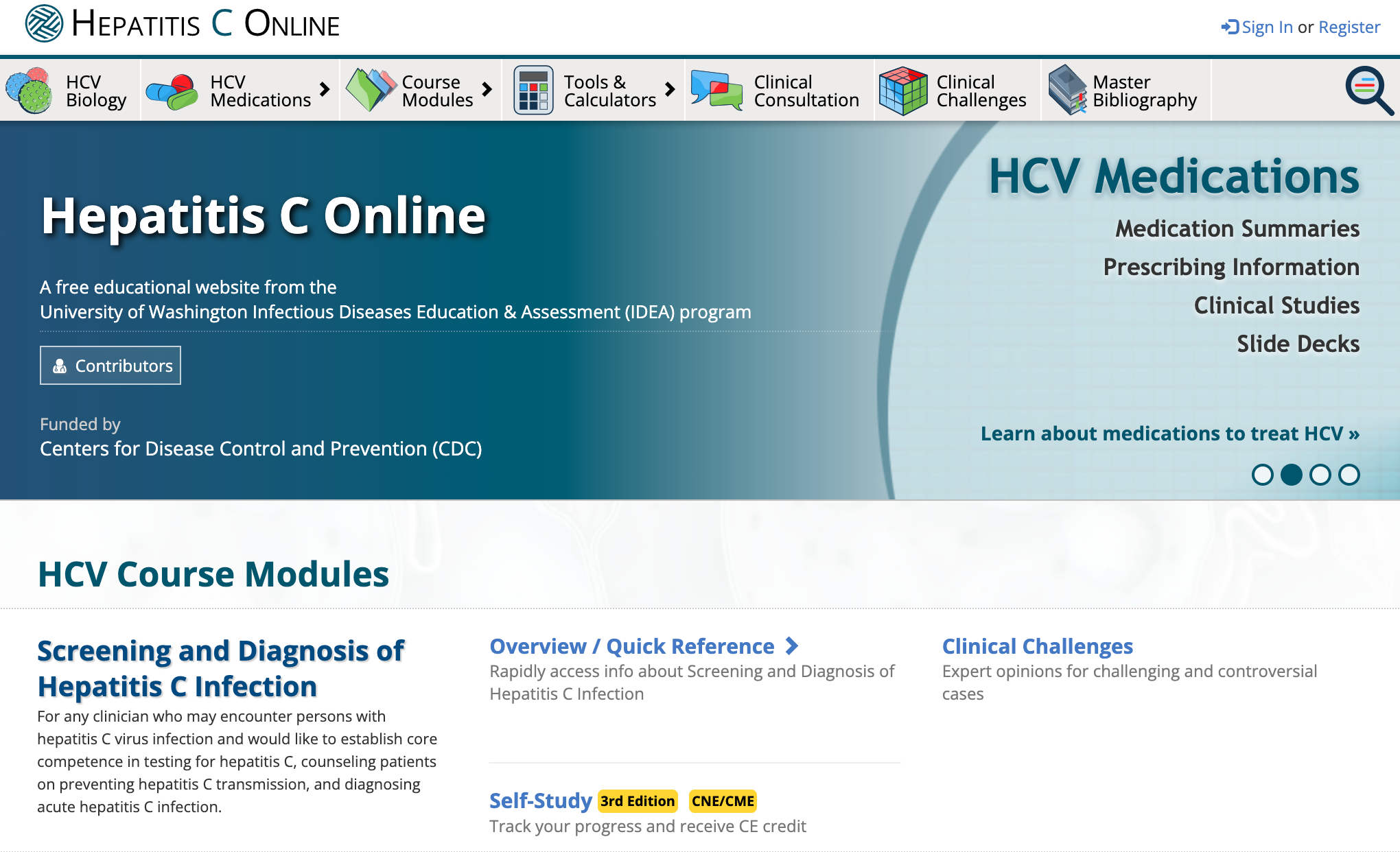 [Speaker Notes: To learn more about hepatitis C, please check out our online hepatitis C curriculum, which contains a variety of lessons, cases and slides to reinforce your knowledge. Thanks for joining me today.]